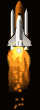 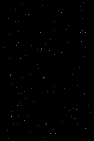 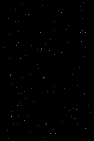 TAKE THE ROCKET QUIZ
WHEN WAS THE FIRST EVER LIQUID
 FUELED ROCKET LAUNCHED
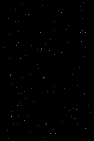 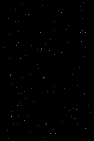 1926
1966
1946
1986
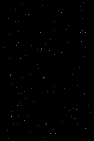 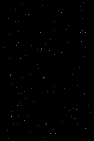 WRONG
1
2
3
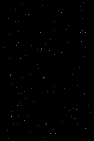 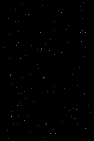 CORRECT
1
2
3
What minimum speed Roughly DO
 Normal rockets need to Be 
going at to enter Low Earths orbit?
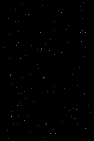 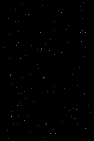 21,000km/h
28,000km/h
14,000km/h
35,000km/h
WHAT TWO THINGS IN A ROCKET MIX 
TOGETHER AND ARE USED FOR TAKE-OFF
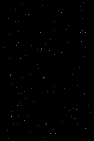 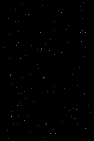 Fuel/carbon
Fuel/helium
Fuel/oxidant
Fuel/hydrogen
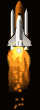 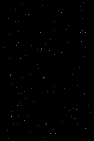 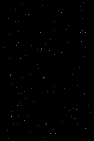 YOU GOT



QUESTIONS CORRECT